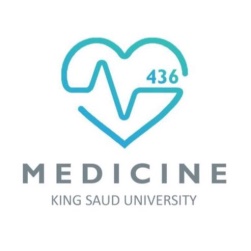 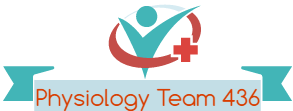 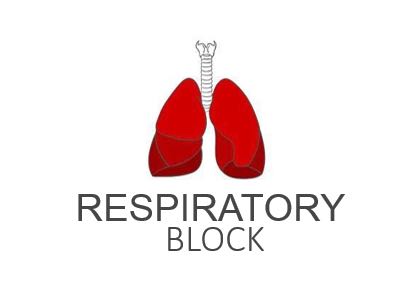 Hypoxia and Cyanosis
Red: very important.
Green:  Doctor’s notes.
Pink:  formulas. 
Yellow:  numbers.
Gray: notes and explanation.
Physiology Team 436 – Respiratory Block Lecture 9
Lecture:  If work is intended for initial studying.
Review:  If work is intended for revision.
1
Objectives
Define hypoxia and list its various physiological and pathological causes. 
 Define hypo and hyper-ventilation in terms of arterial PCO2 and PO2. 
 Define cyanosis and its clinical presentation 
 Define ventilation/perfusion (V͎/Q) ratio and its normal values.
2
Hypoxia
Hypoxia is defined as an inadequate supply (deficiency) of oxygen to the body tissues. It can be classified in the following types:
3
High altitude
Hypoxic Hypoxia (Arterial Hypoxia)
It is defined as a lack of oxygenation of blood in the lungs which leads to a low PO2 in arterial blood (reduced arterial PO2). Since less amounts of Hb are converted into oxy-Hb . The tissues are supplied with blood deficient in oxygen. Hypoxic hypoxia can occur in the following conditions:
Obstruction in the respiratory passages
Fluid in the lungs (pulmonary edema)
Emphysema
Other Causes: (explained in next slides)
Alveolar hypoventilation 
Diffusion abnormalities 
Right to left shunt 
V/Q mismatch
4
ONLY IN MALES’ SLIDES
Cont.
5
ONLY IN MALES’ SLIDES
Cont.
Physiological shunt:  Also called venous admixture, blood entering the arterial system without passing through ventilated areas of lung causing PO2 to be less than alveolar.
6
Anemic Hypoxia
In this condition the PO2 and %Hb-O2 are normal.
This condition is characterized by decreased oxygen carrying capacity of the blood due to decreased hemoglobin level or abnormal type of Hb which is unable to carry oxygen. 

Causes: 
Anemia
Abnormal Hb (e.g met hemoglobin, carboxyhemoglobin)

Anemic hypoxia is seen in hemorrhagic anemia (decreased RBC -quantity or quality-):
Failure of hemoglobin to carry its normal concentration of oxygen, as in carbon monoxide (CO) poisoning. 
Altered hemoglobin formation e.g. methaemoglobin, sulphaemoglobin, and carboxyhaemoglobin.
7
Reduced blood flow through the body or part of the body (tissue)
 so more and more oxygen is extracted from the blood, and due to slow circulation less oxygen is carried by the blood at the lung, leading to hypoxia.
Stagnant Hypoxia and Histiotoxic Hypoxia
It may be caused by congestive heart failure, circulatory shock and arteriosclerosis.
This is caused by inhibition of the tissues’ use of oxygen even though plenty of oxygen is available due to inhibition of the oxidative enzyme activity in respiration electron transport chain.
Stagnant hypoxia
Histotoxic hypoxia
The best example is cyanide poisoning, where tissue cytochrome oxidases are knocked out (blocked) and tissue is unable to utilize oxygen.
General slowing of circulation (heart failure and shock)
Local slowing: vasoconstriction, cold, arterial wall spasm.
8
ONLY IN MALES’ SLIDES
Hypoxia and Clinical Features
General signs and symptoms of hypoxia:
Cyanosis, Tachy-cardia and Tachypnea (abnormally rapid breathing).

Signs and symptoms of hypoxia: 
Hypoxia’s clinical features depend on (the degree of hypoxia):
How fast & how severely partial pressure of O2 is decreased.

Hypoxia can be classified according to its clinical features to 3 types: 
 Fulminant hypoxia:
 This occurs very rapidly &suddenly. Its symptoms  : Unconsciousness occurs in 15-20 seconds and brain tissue death occurs in 4-5 minutes.
 Acute hypoxia:
In acute hypoxia body reflexes are slowed, symptoms : there may be slurred (unclear) speech, unconsciousness, coma and death may occur.
 Chronic hypoxia: 
The symptoms : fatigue, difficulty in breathing, and shortness of breath can occur.
9
Effects of Hypoxia on the Body
Impairment of judgment (principally depressed mental activity).

Inability to perform complex calculations.

Headache, nausea, irritability, dyspnea, increased heart rate.

Reduction in muscle working capacity.

Coma and death may result (if severe enough).
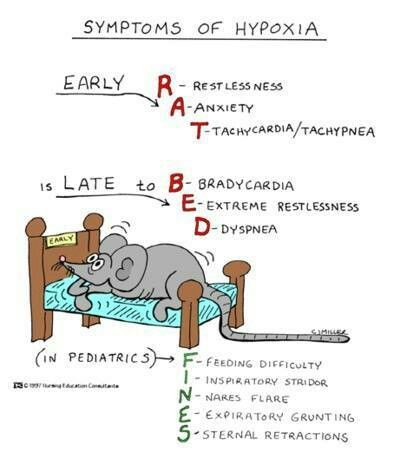 10
ONLY IN FEMALES’ SLIDES
Treatment of Hypoxia
(Treatment of hypoxia depends on the cause.)
Hypoxia is treated by giving oxygen therapy in a tent or high oxygen tension mask.
This is useful in hypoxic hypoxia, but of less value in other types of hypoxia. 
Histiotoxic hypoxia will not benefit from O2 therapy.
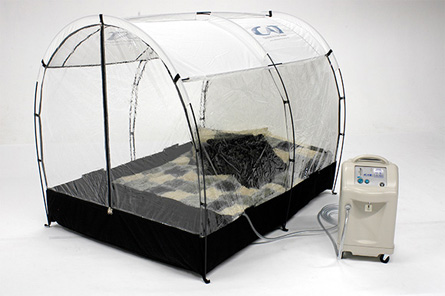 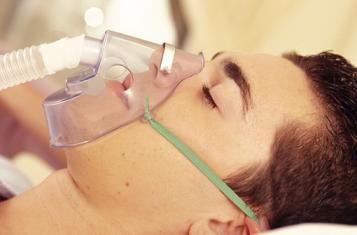 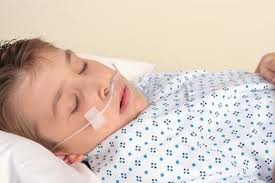 11
ONLY IN FEMALES’ SLIDES
Hypercapnea
Excess of CO2 in body fluids. 
It usually occurs with hypoxia*.
PCO2 increases above 52 mmHg and therefore it decreases the pH.

Features of hypercapnea:
Peripheral vasodilatation (you feel the pulse easily).
Sweating.
Warm extremities and bounding pulse (strong pounding or racing of the heart).
Muscle twitching.
Headache, drowsiness and coma
Papilledema ( swelling of optic disc) (in chronic hypoxia cases)
12
*Hypercapnia usually occurs in association with hypoxia only when hypoxia is caused by hypoventilation of circulatory deficiency.
Cyanosis
ONLY IN MALES’ SLIDES
13
ONLY IN MALES’ SLIDES
Cyanosis
A person with anemia never becomes cyanotic because there is not enough hemoglobin for 5 grams to be deoxygenated in 100 milliliters of arterial blood.
(Anemia  Less blood cells  Less hemoglobin to be deoxygenated  Cyanosis cannot be achieved due to the lack of hemoglobin and red blood cells).

While In a person with excess red blood cells in the case of polycythemia, has a great excess of available hemoglobin that can become deoxygenated leads frequently to cyanosis. 
(Polycythemia  More blood cells  More hemoglobin to be deoxygenated  Cyanosis can be achieved due to the excess hemoglobin and red blood cells.)
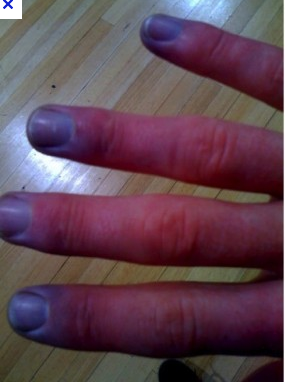 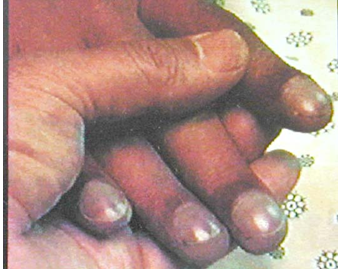 14
ONLY IN MALES’ SLIDES
Causes of Cyanosis
Inadequate oxygenation of blood in the lungs:
High altitude.
Obstruction of respiratory passages.
Pneumoconiosis*.
Emphysema.
CO-poisoning.

Presence of an aerated shunt between vessels: 
Coaractation** of aorta. 
Fallot’s tetralogy***. 

Other Causes: 
Moderate cold. 
Diminished blood flow to tissues.
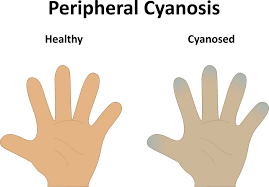 *a disease of the lungs due to inhalation of dust, characterized by inflammation, coughing, and fibrosis.

**Coarctation of the Aorta (CoA) A narrowing of the major artery (the aorta) that carries blood to the body. This narrowing affects blood flow where the arteries branch out to carry blood along separate vessels to the upper and lower parts of the body. CoA can cause high blood pressure or heart damage.

***Tetralogy of Fallot (TOF) is a congenital heart defect that is present at birth causing a number of heart-related abnormalities that disrupt blood flow.
15
ONLY IN MALES’ SLIDES
Types of Cyanosis
16
Ventilation-Perfusion Ratio (V/Q)
Ventilation-Perfusion   Ratio  (VA/Q): This is the ratio of alveolar ventilation to the pulmonary blood flow per minute. 
Ventilation-perfusion ratio is expressed as VA/Q
When VA (alveolar ventilation) is normal for a given alveolus and Q (blood flow) is also normal for the alveolus, the ventilation-perfusion ratio (VA/Q) is also said to be normal. 

Ventilation - Perfusion   Ratio  (V/Q):  The alveolar ventilation at rest is about (4.2 L/minute)
Calculated as:  Alveolar ventilation = respiration rate x (tidal volume – dead space air)
The pulmonary blood flow is equal to right ventricular output per minute (5 L/min). Hence ventilation perfusion ratio is (V/Q) =  4.2/ 5= 0.84
17
Ventilation-Perfusion Ratio (V/Q)
Ventilation and perfusion must be matched at the alveolar capillary level.
18
ONLY IN MALES’ SLIDES
Decrease in Ventilation-Perfusion Ratio (V/Q)
A decrease in V/Q ratio is produced by either decreasing ventilation or increasing blood flow.
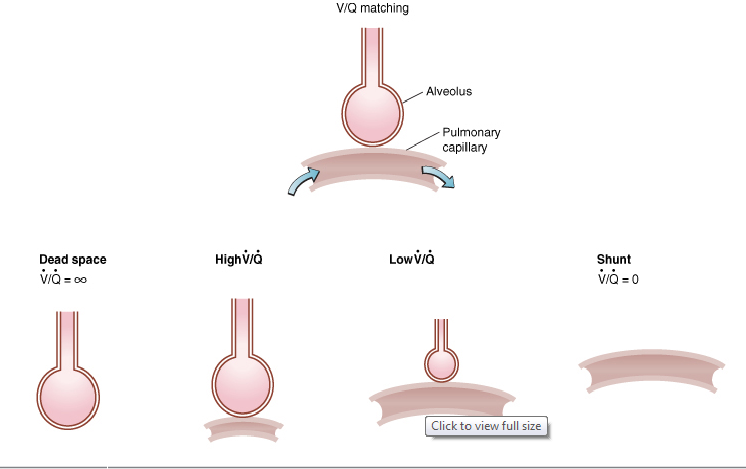 19
ONLY IN MALES’ SLIDES
Increase in Ventilation-Perfusion Ratio (V/Q)
Either caused by increased ventilation or decreased perfusion.
Ventilation- Perfusion Lung Scan
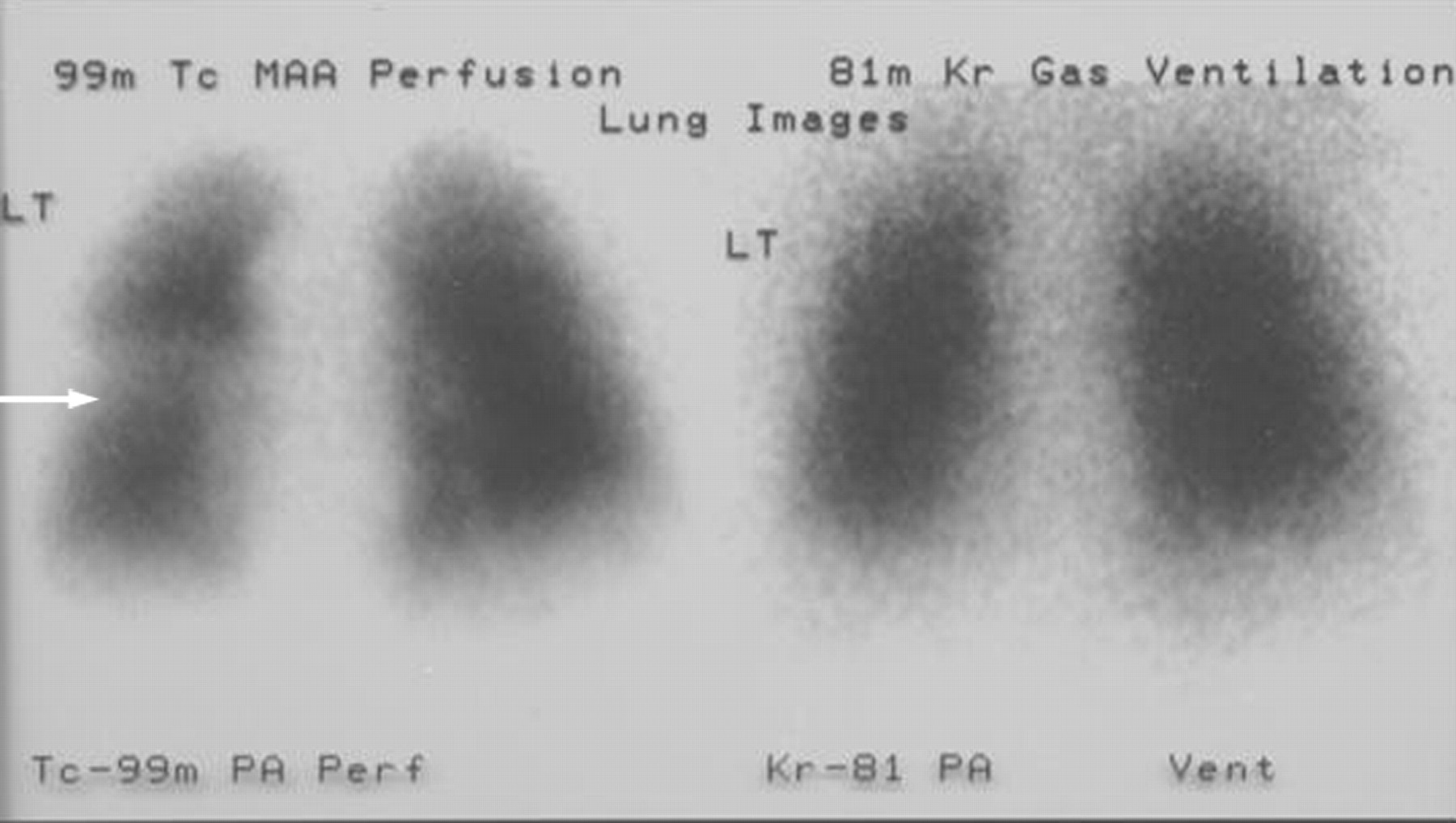 20
Ventilation-Perfusion Ratio (V/Q)
The ratio is variable from apex to base of the lung 
As lung is centered vertically around the heart, part of the lung is superior to the heart, and part is inferior
High (V/Q) ratio of the apex leads to an increase in alveolar and arterial oxygen levels while decreasing the carbon dioxide. The blood leaving the apex of each lung in a standing person is estimated to have a PaO2 of 130 mm Hg and a PaCO2 of 28 mm Hg.
The normal value means on average lungs are over-perfused but under-ventilated at rest.
The main function of this ratio is to determine the state of oxygenation in the body.  
Any mismatch in the ratio can result in hypoxia.
During exercise: Less difference in pulmonary blood flow between basal and apical portions of the lungs occurs. This makes ventilation more closely matching  perfusion of the lungs.
ONLY IN MALES’ SLIDES
21
ONLY IN FEMALES’ SLIDES
Abnormalities of the V/Q Ratio
When the V/Q ratio is less than normal this is called physiologic shunt (a certain fraction of the venous blood is passing through the pulmonary capillaries without being oxygenated i.e. shunted blood).
When V/Q is more than normal this is called Physiologic dead space (when the ventilation of some of the alveoli is great but the alveolar blood flow is low, ventilation of these alveoli is wasted).
In Chronic Obstructive Lung disease COPD because of bronchial obstruction in some areas and destruction of the alveolar septa in other areas with patent alveoli those people have some areas of the lung exhibit serious physiologic shunt and in other areas serious physiologic dead space.
COPD is the most prevalent cause of pulmonary disability today, lung effectiveness as a gas exchange     organ may decrease to 10%.
22
Pulmonary Blood Flow (Extra Slide From Guyton)
Important so you could understand the next slide.
The capillaries  in the alveolar walls are distended by the blood pressure inside them but simultaneously they are compressed by the alveolar air pressure on their outsides. 
Therefore anytime the lung alveolar air pressure becomes greater than the capillary blood pressure (((the capillaries are closed))).
Blood pressure in the apex  is decreased but increased in the base duo to gravity.
23
ONLY IN MALES’ SLIDES
Regional Blood Flow Distribution
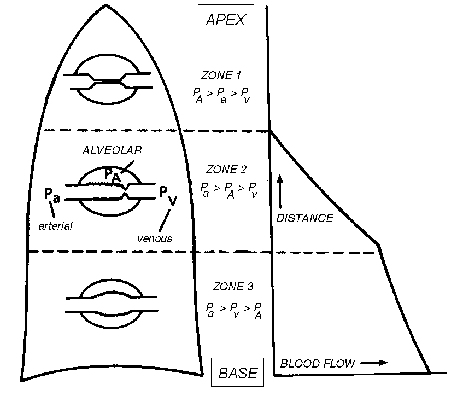 24
Composition of Alveolar Air (Extra Slide From Guyton)
In alveoli the partial pressure of CO2 is increased and O2 is decreased in relation to atmospheric pressure due to:
Alveolar air is only partially replaced by atmospheric air. 
As air moves into the alveoli, water vapor (which dilutes all other gases) and carbon dioxide (from pulmonary blood) are added.
Oxygen is constantly being absorbed into the pulmonary blood from alveolar air.

Since the apex is over ventilated it has higher oxygen concentration and lesser carbon dioxide concentration.
Partial pressure of O2 in atmosphere is 159 mmHg 
Partial pressure of Co2 in atmosphere is 0.3 mmHg
25
Quiz
https://www.onlineexambuilder.com/lecture-9/exam-129881
Link to Editing File (Please be sure to check this file frequently for any edits or updates on all of our lectures.)
References: 
Girls’ and boys’ slides.
Guyton and Hall Textbook of Medical Physiology (Thirteenth Edition.)
26
Thank you!
اعمل لترسم بسمة، اعمل لتمسح دمعة، اعمل و أنت تعلم أن الله لا يضيع أجر من أحسن عملا.
The Physiology 436 Team:
Female Members:
Amal Alshaibi
Najd Altheeb 
Ghada Alskait
Ruba Barnawi
Team Leaders: 
Qaiss  Almuhaideb 
Lulwah Alshiha
Male Members:
Mohammed Alayed
Foaad Fathi 
Faisal Alfawaz 
Fahad Alfayez
Ali alsubaie 
Mohammad almutlaq
Contact us:
Physiology436@gmail.com 
@Physiology436
27